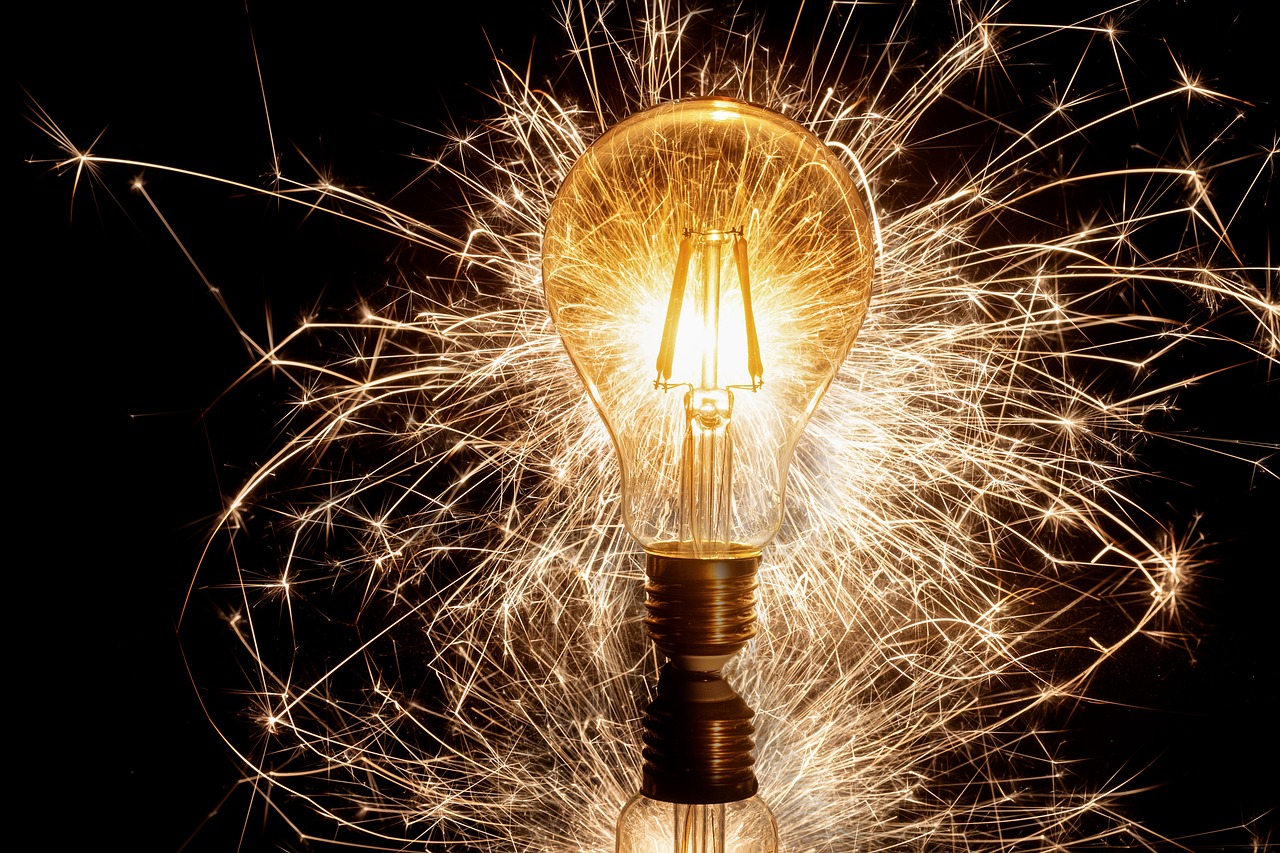 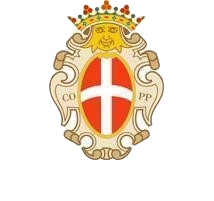 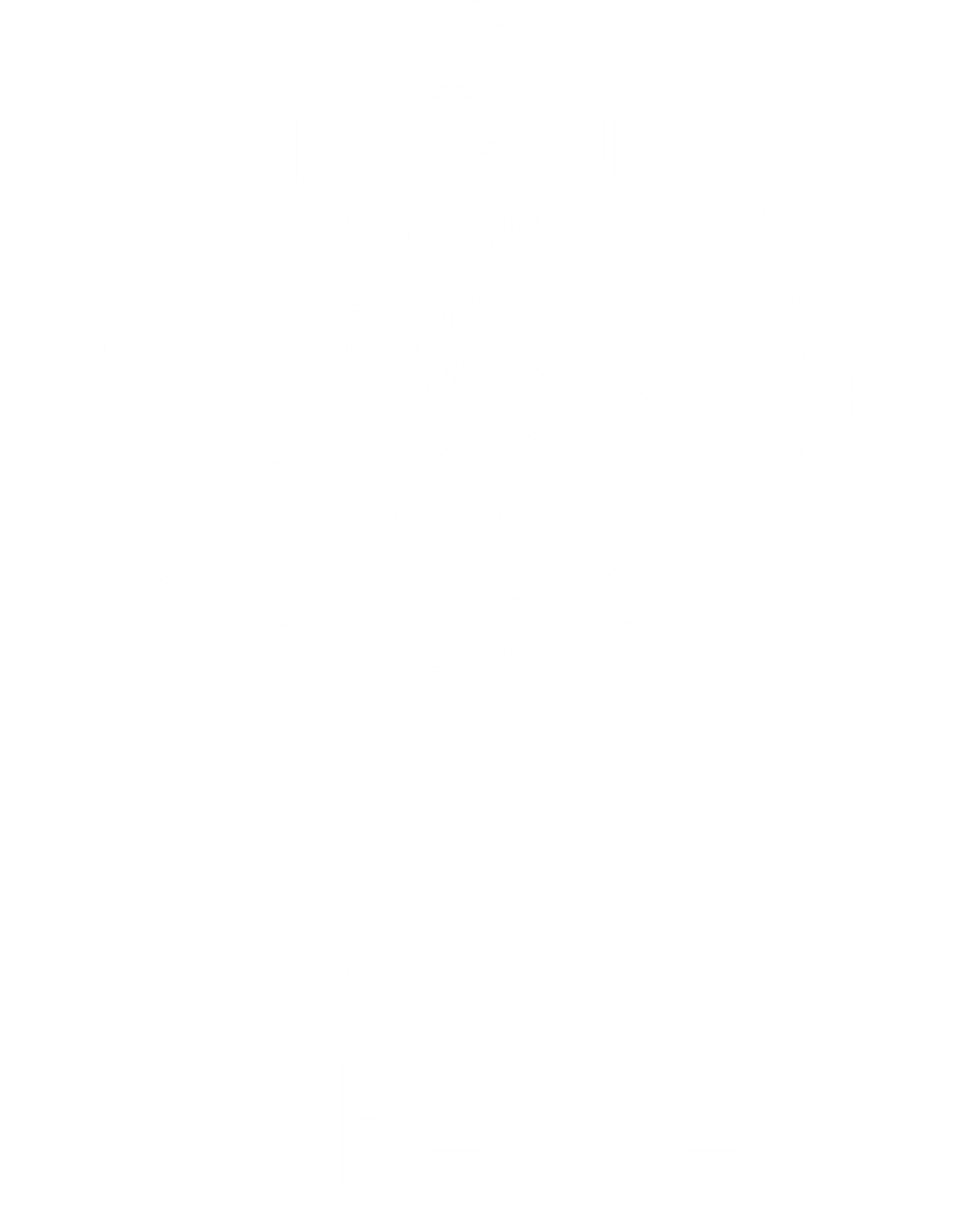 Test your business idea!
Apply to
Univenture
2024!
+ 50.000€ of research consultancy service for selected  agro-industry projects!!
develop your idea in team with MIBE students & Prof. Denicolai
enter the competition and win a non-refundable jackpot for a total of 10.000€!
 go to univenture.it 
deadline: October XX
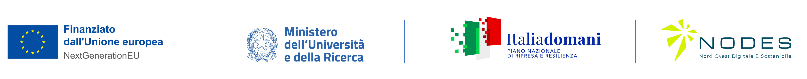